Decimals and Percentages homework
6cm
Literacy

What does ‘numerator’ mean?

What does ‘denominator’ mean?
Research

Write where you have seen these things in real life this week:

Decimals:_____________________Fractions:_____________________Percentages:__________________
Memory


Find the area of this rectangle.
3cm
Skill practice
Fill in the empty boxes with the missing fractions, decimals or percentages:





Change these decimals into percentages:
0.25 = ____	b) 0.2 = ____	c) 0.45 = ____
0.75 = ____	e) 0.05 = ____	f) 0.66 = ____
g) 0.01 = ____	h) 0.7 = ____	i) 0.08 = ____
Now make up your own: 
a)  _______  = _________	b) _______  = _________
Stretch: (extension)
Try this section, but don’t worry if you can’t finish it.
Change these decimals into percentages:
0.12 = ____
0.125 = ____
0.99 = ____
0.999 = ____
1 = ____
1.5 = ____

Change these percentages into decimals:
a) 85% = _____  b) 4% = _____
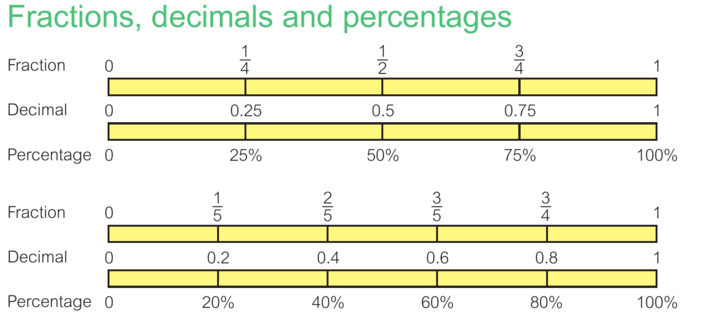